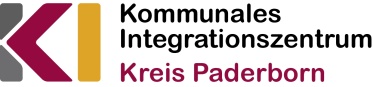 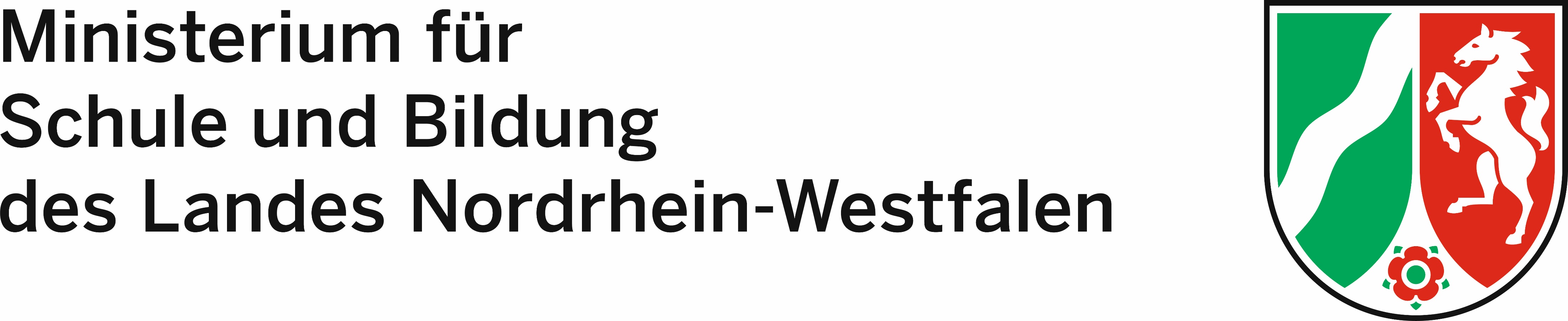 GSV Riemeke-Theodor
Tel.: 05251/35079
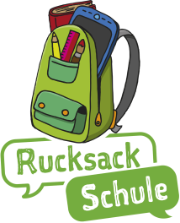 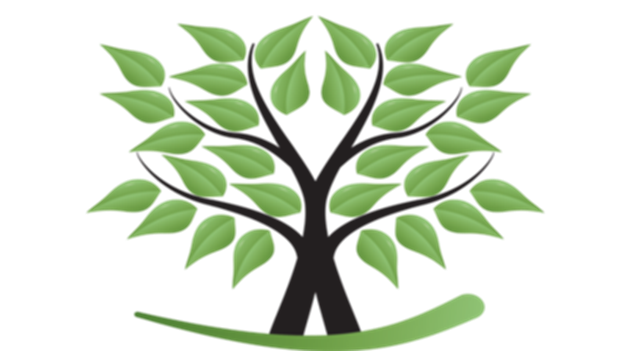 © Robert Kneschke - Fotolia
© istock – Cecilie Arcurs
© Fotalia –  Andres Rodriguez
Что принесёт мне проект рюкзак-школа? 
возможность познакомиться и обмениваться информацией с другими родителями 
родительское сопровождение покажет мне, что мой ребёнок изучает в школе 
я узнаю, как я могу развивать моего ребёнка в общем и в  языковом отношении
с помощью участия в программе я помогу моему ребёнку улучшить его разговорные способности
Кто и где? 
один из родителей встречается с родительской  
группой один раз в неделю в течении двух уроков 
Время и место: 
 
 
Стоимость: 
Бесплатно
Что такое программа рюкзак-школа?                                         
программа в первую очередь предназначенная для родителей с интернациональной семейной историей и их детей 
предлагает родителям дополнительную возмож- 
	ность развития детей с помощью языка, на котором говорят в их семье 
актуальное содержание занятий обсуждается в родительской группе
Ansprechpersonen in der Schule: Frau Fichera und Elternbegleiterin Frau Mogharabi
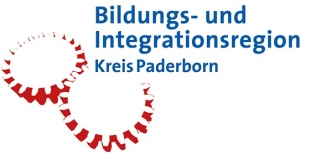 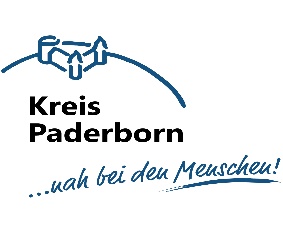